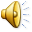 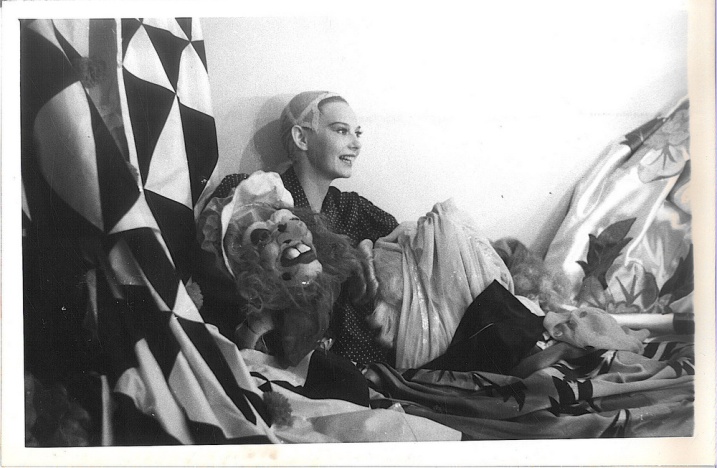 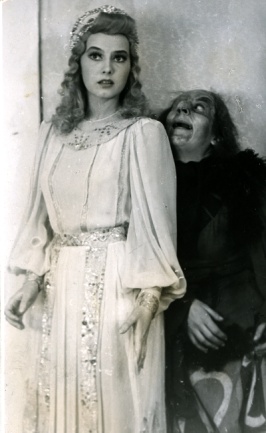 „Elérhetetlen vágy az emberé.”
Csongor és Tünde
rendezte:Németh Antal
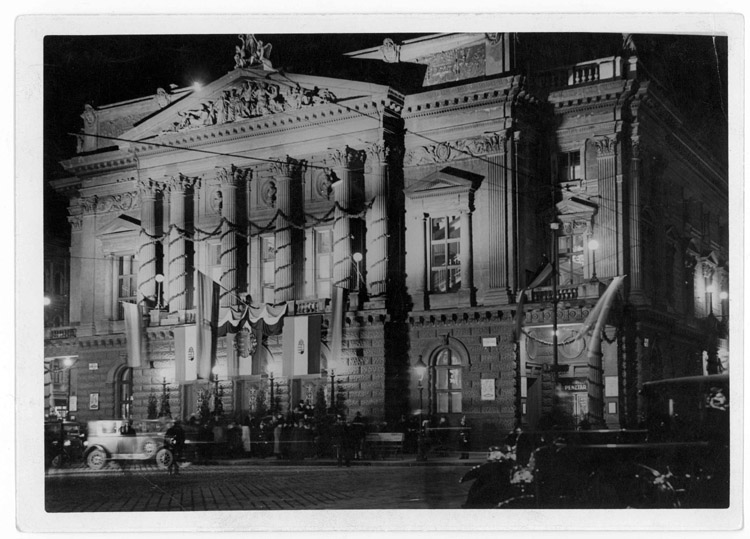 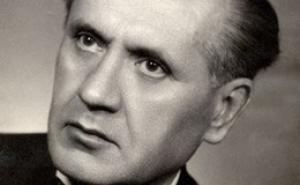 Csongor és Tünde
-Mesejáték-
Rendezte: Dr. Németh Antal
Csongor: Szabó Sándor
Tünde: Szőrényi Éva
Ledér: Szeleczky Zita
Mirigy : Gobbi Hilda
Ilma: Somogyi Erzsi
Balga: Juhász József
Díszlet: Jaschik Álmos
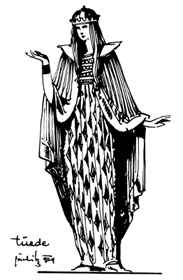 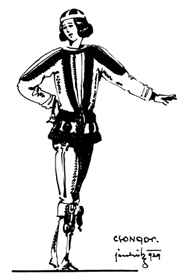 Színpadi összhatással, de inkább a díszlet és jelmez uralkodó voltával lett jelentős az 1937-es Csongor és Tünde rendezés.
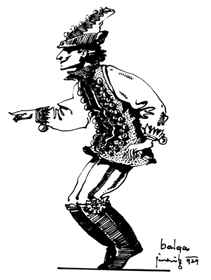 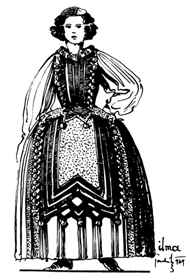 Jaschik Álmos jelmezterve Tündéhez
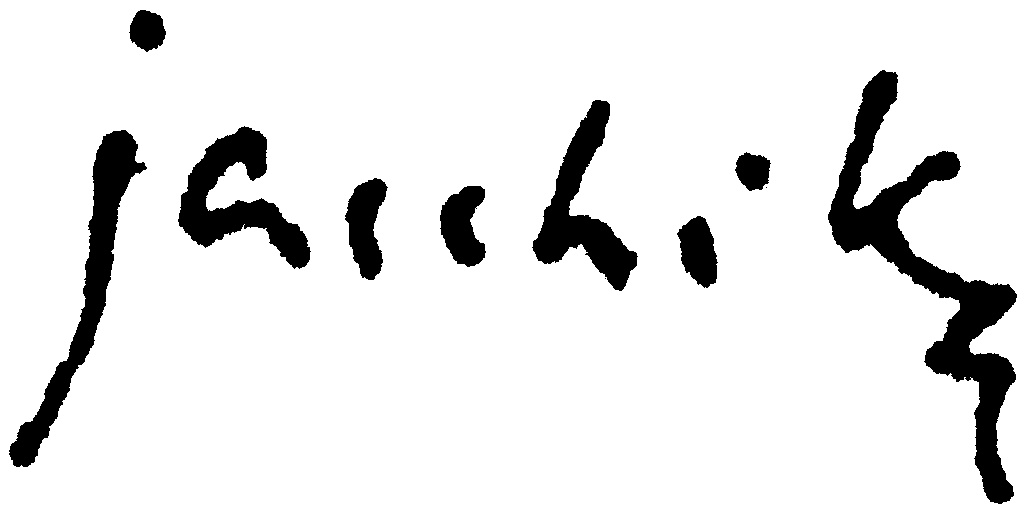 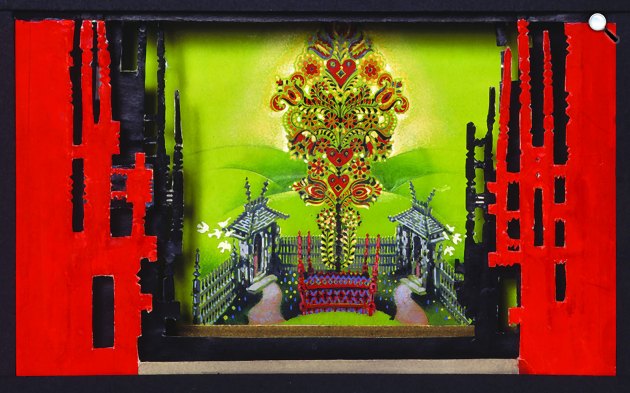 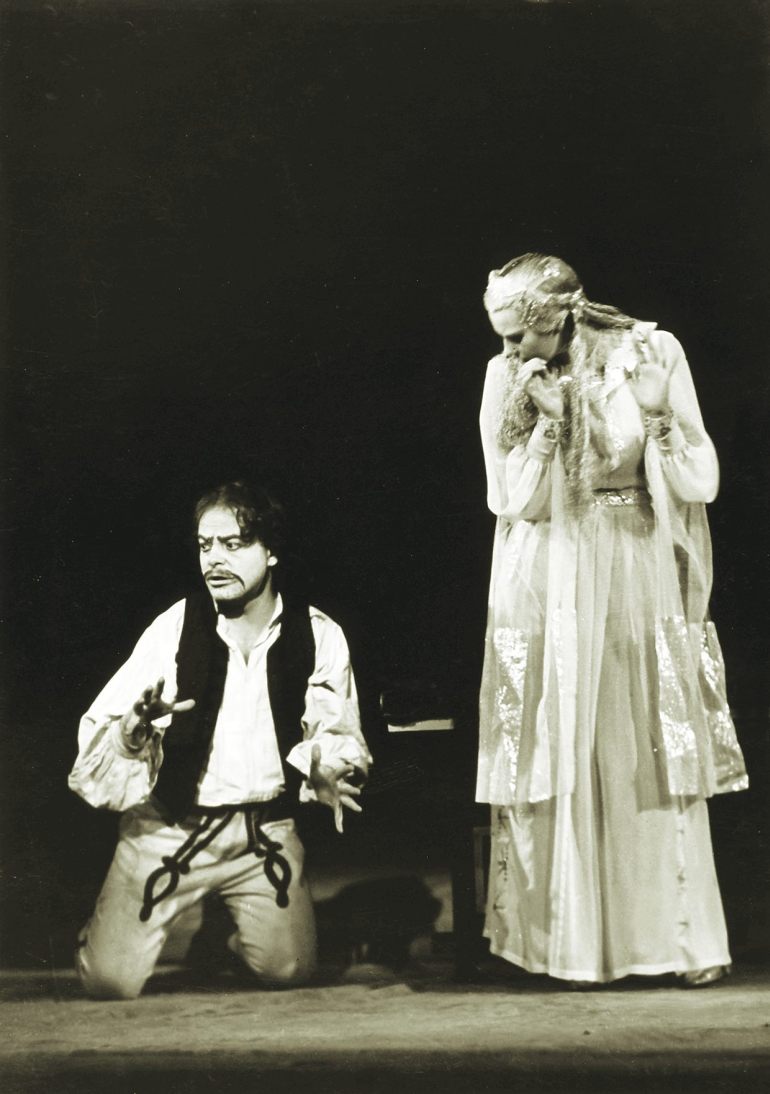 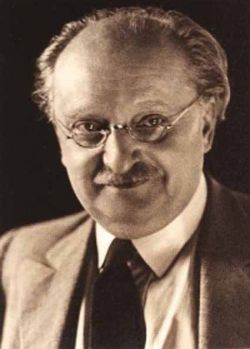 ”A Csongor és Tünde székely építészettől és népviselettől ihletett, költőien finom látványvilága plasztikus elemeket kombinál vetített hátterekkel. Egyszerre dekoratív és puritán, követve és segítve a rendezői szándékot, amely Babits értelmezését viszi át a színpadi gyakorlatba: nem pusztán tündérmesének, hanem bölcseleti drámának.”
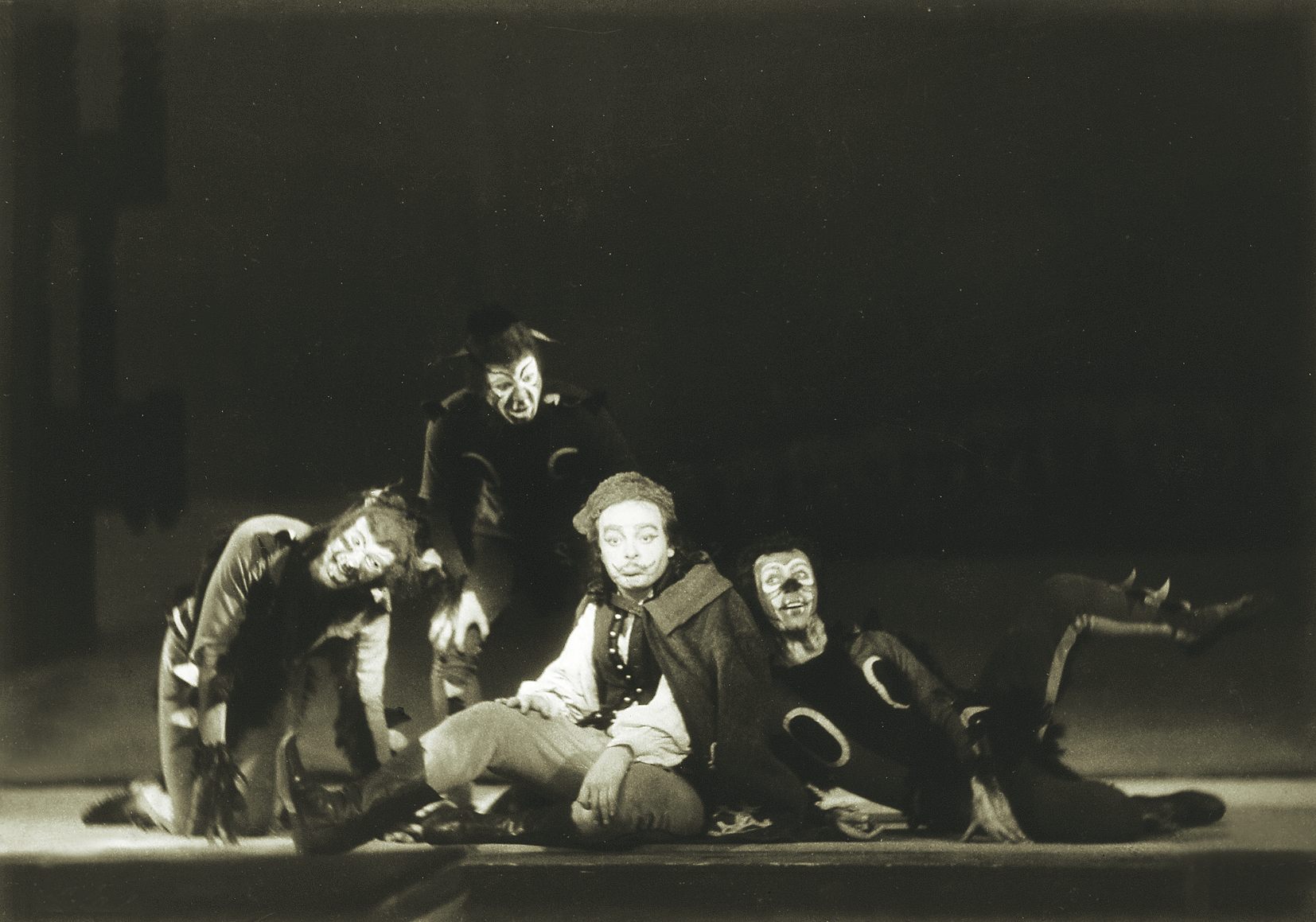 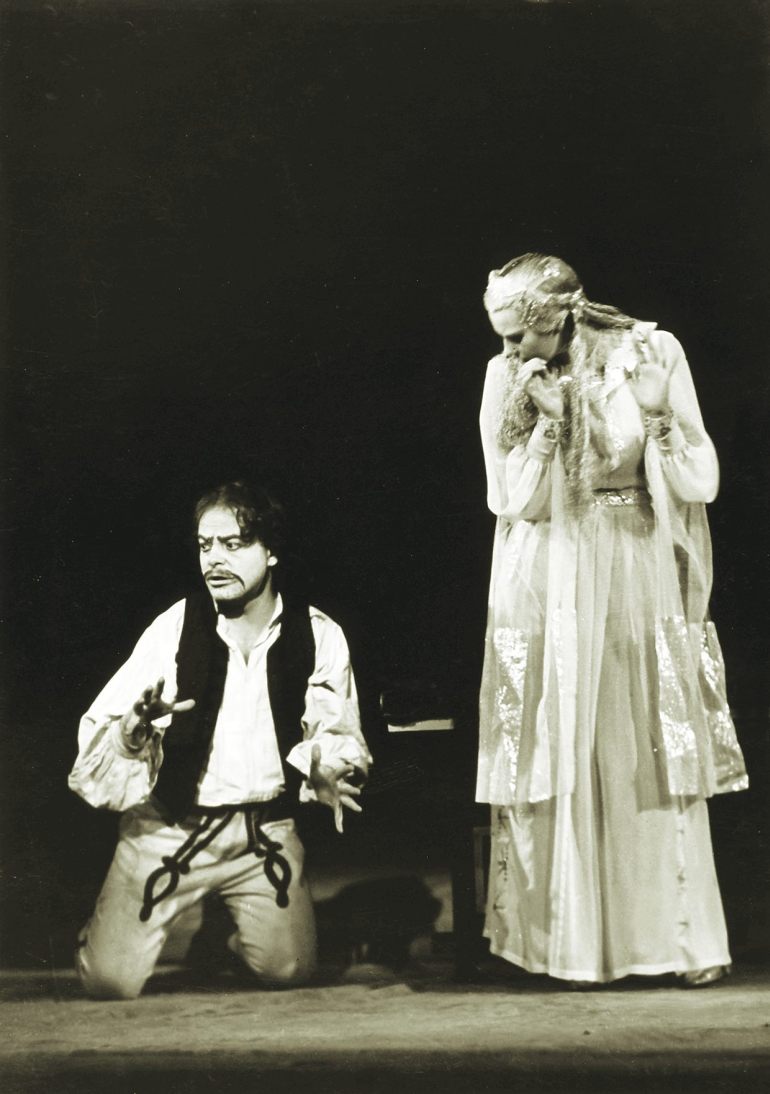 Juhász József Balgát, az együgyű szolgalegényt játssza. Ennek az alaknak mély gyökerei vannak a népéletben és a népmesében. Juhászt azt ragadta meg benne, ami tipikus és átélt alakítással dolgozta ki. A köznapi realitás talaján marad és mégis beleillik a népmeseszerűségbe, beszédének nyers realizmusában nem durvul el a költészet.
Németh Antal felfedezése hogy a belső összefüggések mágikus rendje mily fontos
- bölcseleti dráma színvonala
népmesei jelleg erősítése
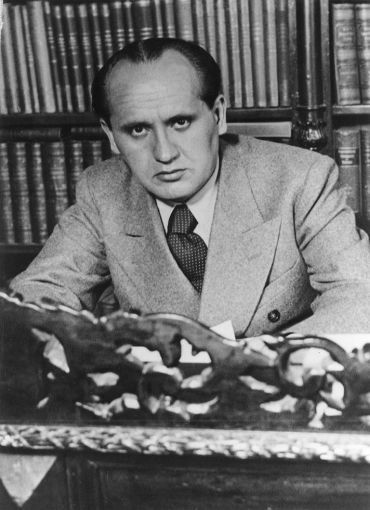 Vörösmartyban a formaművésznél erősebb volt az expresszív szubjektívizmus
‘’ Vörösmarty műve olyan, mint egy nagy álom és az álomban minden megtörténhet…,,
Szőrényi Éva (1937)
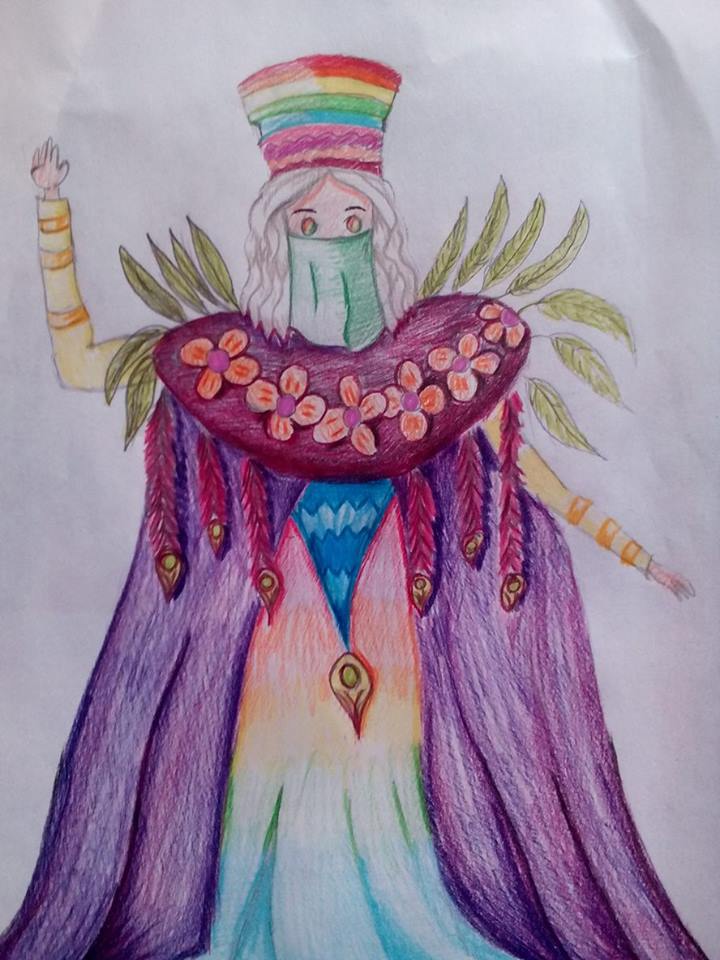 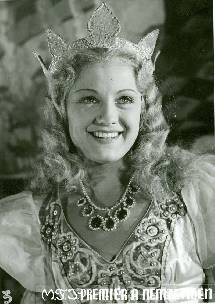 ‘’…elfárad a szó,És az ész elégtelenElgondolni, elbeszélni,Amit e megáradott szívBoldogsága tengerébenÉrez és tud, sejt s ohajt…,,
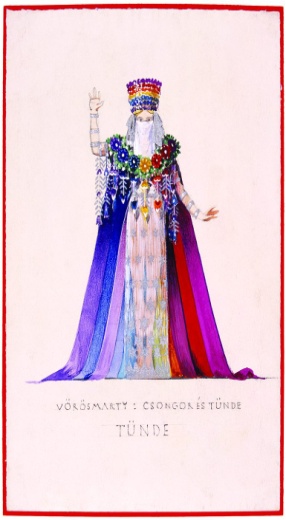 Nagy kockázatot vállal,de a szerelembe vetett hite mindennél erősebb…
Tünde úgy mond le a halhatatlanságról,hogy nem tudja: vajon Csongor övé lesz-e a végén.
Szeleczky Zita (1937)
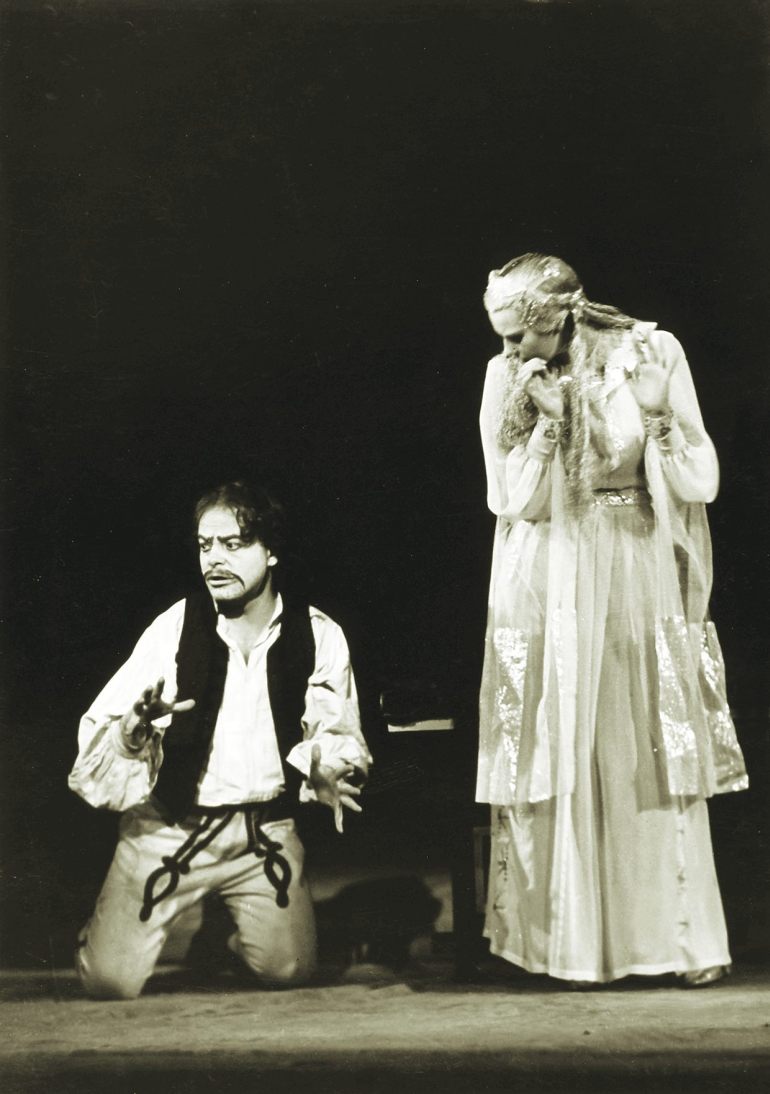 Ő képviseli az álszerelmet (csak testiség), az eszmény elárulását, a megalkuvást.
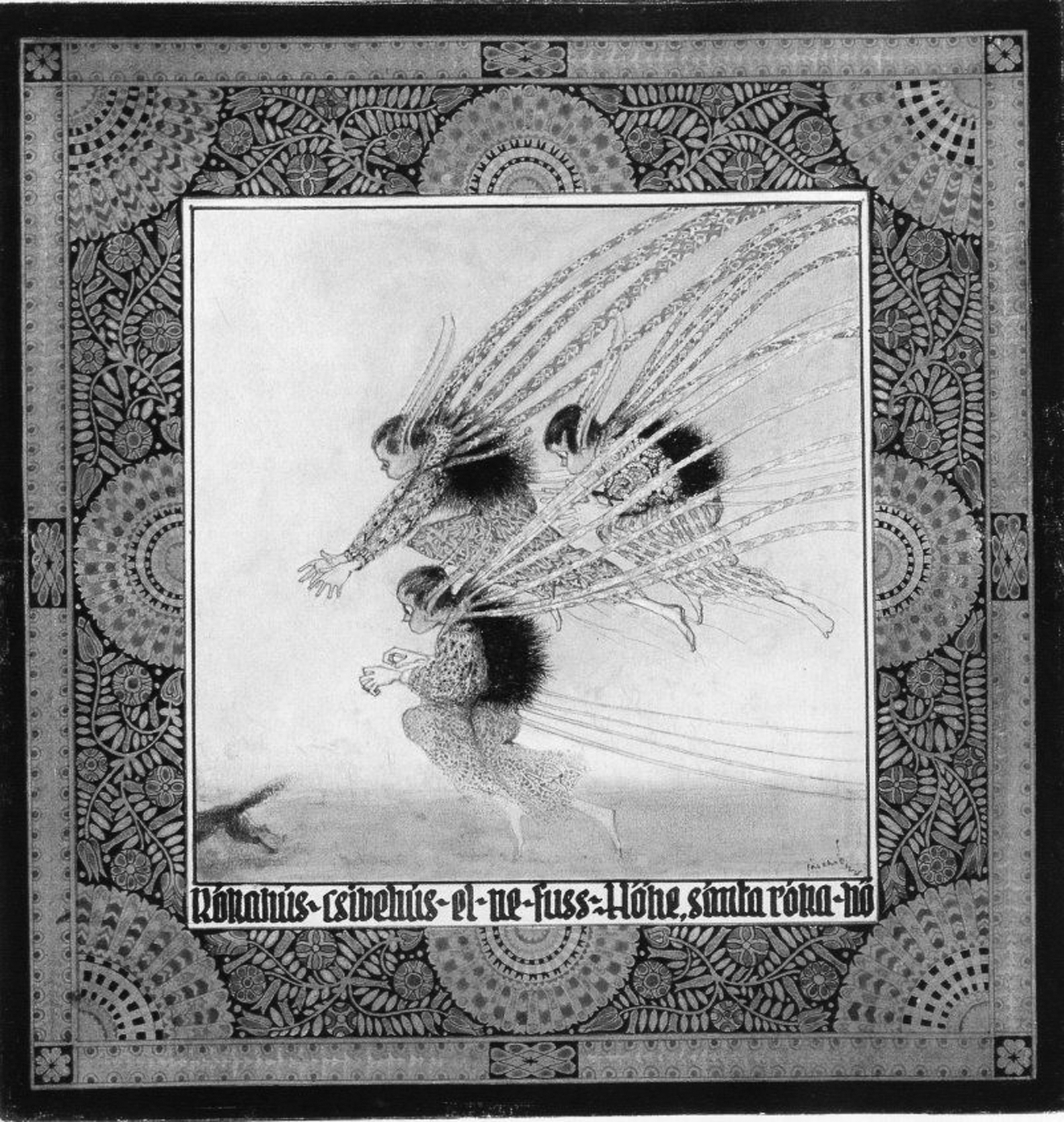 ‘’A pokolmécs pillogása,Bűnös ajkak suttogásaElboríták lelkemet.”
Szabó Sándor (1937)
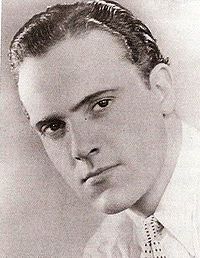 Célja a boldogság megtalálása.
 A csodafánál megleli a boldogságot, Tündét
‘’Az ember feljő, lelke fényfolyam,A nagy mindenség benne tükrözik.Megmondhatatlan kéjjel föltekint,Merőn megbámul földet és eget …,,
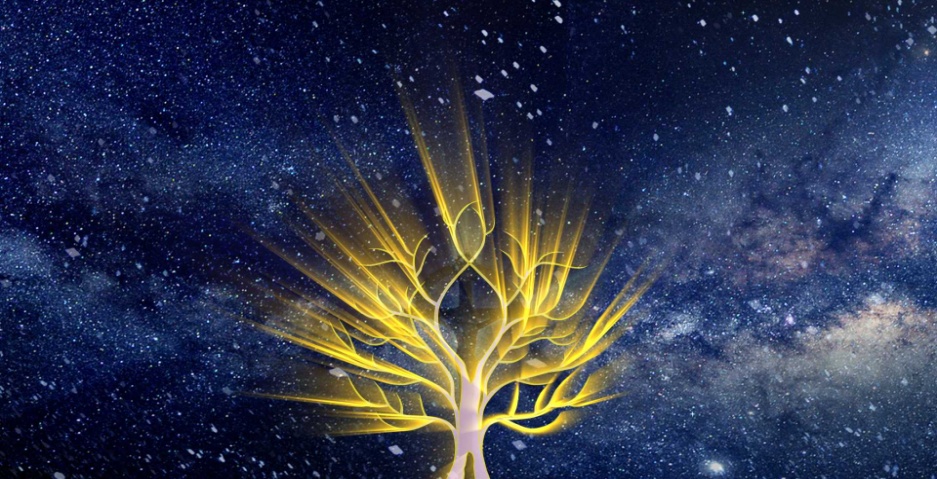